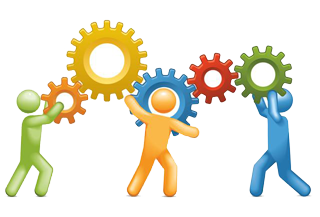 Сотрудничество
Составляем синквейн
Два прилагательных(свойства предмета синквейна)
какой?
какой?
Три глагола(характерные действия предмета)
что делает?
что делает?
что делает?
Предложение из четырёх слов, которые выражают ваше отношение к предмету синквейна
Один, два, три, четыре.
Слово-резюме, суть предмета
суть